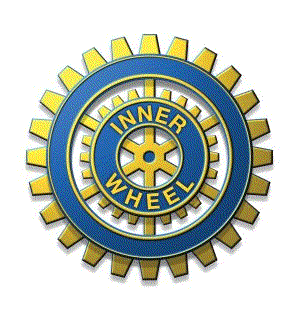 Vårt Inner Wheel
Utveckla – Förändra – Växa

                                                                                            En presentation av
                                                                                          Margareta Wesslau 
                                                                                           rådspresident 2016-2017
Min bakgrund: ett liv utanför Inner Wheel
Uppvuxen i Sundsvall
Examen från Uppsala universitet: gymnasielärare i engelska och tyska
Gift, har två söner och en dotter samt sju barnbarn
Bosatt i Saõ Paulo, Brasilien 1977-1981: arbetat på amerikansk skola, fått vår dotter
Bosatt i Singapore 1984-1989: arbetat på brittisk skola med IB, utbildning till hudterapeut och massör, startat eget företag
Bosatt i Istanbul, Turkiet 1998-2004: startat SWEA Istanbul
Arbetat i Sverige som gymnasielärare på yrkesgymnasier, ungdomsskolor och i vuxenundervisning
Drygt 20 år senare två böcker sammanställda från brev och minnen
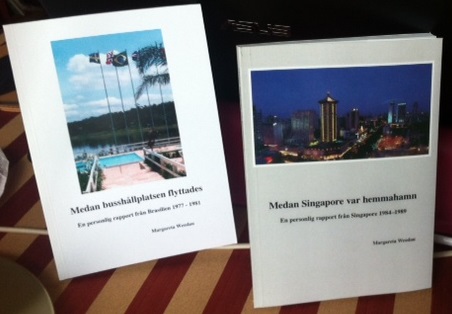 Inner Wheel i mitt liv:
Medlem i Södertälje IWC 1995
KP i Stockholm Västra IWC 2009-2010
DP i D235 2012-2013
pDP i D235 2013-2015
Sammanställt och presenterat enkäter och studie angående medlems-utveckling med konkreta förslag till förändring på Informationsmöte och rådsmöte 2014
Översatt motioner till Convention i Köpenhamn tillsammans med Christine Berggren
Deltagit som proxy vote holder i Convention i Köpenhamn 2015
Deltagit i Nordiskt Rally, Vänskapsmöte och Östersjömöte 2013-2016
Rådspresident 2016-2017
Nationalrepresentant 2017-2018
Kort tillbakablick: Inner Wheel Sverige 1960-2015Antalet medlemmar
Utvecklingen visar en stark tillväxt 1960-1989
Ett kraftigt fall 1990-2013
Speciellt under 2003-2013 då vi förlorade 5% eller mer årligen
Klubbar förlorade kraft och upplöstes
MEDLEMSANTAL
Antal klubbar
Upplösta klubbar
1960-1985 = 0
1985-2000 = 9
2000-2016 = 65!!!
Vart är vi på väg nu efter Convention 2012?
1.7.2014 = 4309 medlemmar
1.7.2015 = 4246 medlemmar
Fyra klubbar har upplösts
1.7.2016 = 4057 medlemmar
Fem klubbar har upplösts
 samt en klubb Malmö har gått samman med annan klubb i Malmö 
1.7.2017 = 4031 medlemmar
En klubb upplöstes
Två intressanta årtal
1989: Rotary beslutade att tillåta kvinnliga medlemmar. Vi började konkurrera om samma medlemmar och Inner Wheel lyckades inte marknadsföra vår särart. Vi fick inte det jämna inflödet av nya medlemmar som behövs utan förlorade medlemmar varje år.
2012 Convention i Istanbul: Beslut om att Inner Wheel sköter sin egen medlemsrekrytering med vår värdegrund i fokus. Vi kan rekrytera nya medlemmar och medlemstappet planar ut och går förhoppningsvis mot en positiv utveckling.
Årtalet 2012Convention i Istanbul 2012 betydde att:
Vi blev organisatoriskt självständiga!
Vi måste kunna hantera de nya möjligheterna/förutsättningarna?
Vi fick rekrytera medlemmar själva!
 Vi måste rekrytera för att överleva!

För att mentalt förbereda klubbar/medlemmar på förändringen gjorde jag en enkät som DP för att definiera nuläget beträffande vad var viktigt för medlemmarna, hur skulle vi få fler att dela den känslan?
Enkät till klubbar
Vilka är vi: ålder, hur länge medlemmar
Varför medlemmar? Hur utnyttjar vi medlemskapet?
Hur utvecklas klubben: nya, nettomedlemstal
Vad kan distriktet göra för er?
Enkäten visade:det bästa med Inner Wheel är att
Delta i den egna klubbens verksamhet
Träffa vänner
Hjälpverksamheten
Den nya uppgiften!
Hur värvar man nya medlemmar? Vem gör?
Hur berätta om klubbliv och hjälpsamhet?
Hur aktivera medlemmarna i varje klubb
Hur rekrytera?
Alla medlemmar –våra bästa informatörer och ambassadörer - ska känna till vår värdegrund och kunna basfakta om IW:
Globalt nätverk med lokal förankring, politiskt/religiöst/organisatoriskt obundna, olika hjälpprojekt och vilka de är, hur vi samlar in pengar
Vad säger du om IW: träna på tre bra argument för inträde!
Hur gör vi oss synliga?
Informationsbroschyr ska finnas där kvinnor finns
Rosenkort och IW-bokmärke: använd ofta
Nålar: bär synligt
Lokalpress
Prata IW  Skriv IW: ditt eget nätverk är bäst
Delta i ortens aktiviteter
Samarbeta med andra kvinnoorganisationer
Vilka är våra nya medlemmar?
75% ingen anknytning till Rotary
2/3 är födda på 1940-talet
Medlemsvård: ta hand om nya medlemmar och aktivera medlemmar
Mentor till nya: Vad förväntar du dig? Vad veta? Alla ska bidra: vad vill just du göra?
Värdegrunden är inte tomma ord
Utveckla samarbete med närliggande klubbar: vårt stora nätverk
Gör hemsidan till en tillgång
Medlemsvård
Vad är vi bra på i klubben? Ta vara på det!
Intervjua nya om varför IW och utveckla det i rekryteringen
Intervjua utgående om vad vi skulle gjort bättre och lär av det
Hantera medlemmar på väg ut och medlemmar ”på stående återbud”
Glöm inte bort äldre medlemmar som inte kan komma
Vår klubb
Hur ser er framtidsvision ut?
Håll tanken levande om utveckling, vitalitet och kraft
Förändra visionen när det behövs
Hur kan jag som RP tillföra något till klubbarna?Min plan:
Se till att DP samarbetar och känner förtroende för varandra. Bygga ett lag. Ge DP uppslag till presentationer vid klubbesök som ska ge de ”goda samtalen” och den vitaliserande vi-känslan: Kom och lyssna på DP, samtala med DP!
Utveckla: 
Hur ta vara på vårt stora nätverk? Hur vidga kretsen av aktiva medlemmar som åker på rallyn etc? Hur använda hemsidan? Vad är vi bäst på?
IT-gapet: när datorn är ett hinder – hur göra?
ISO: hur utveckla uppdraget? Använd datorn: visa andra klubbar såväl i Sverige som utomlands. 
Förändra:
Funktionärer: dela på uppdrag? Slå ihop uppdrag? Gör mindre klubbstyrelser?
Äldre medlemmar: Hur  möta behov?
Ha klubbmöte utan program någon gång om året: Se varandra, diskutera klubbens utveckling, vitalisera klubben! Tänk nytt!
Uppmana klubbstyrelse att ta del av hemsidan: Finns ca 40 s k vitaliserande frågeställningar till ert förfogande på hemsidan under Informationsmötet augusti 2016. Använd på klubbmöten!
Inner Wheel det naturliga valet!
Vi ska bli vitala, ta tillbaka växtkraften, visa upp vår organisation och vara
Stolta Inner Wheelare!
Inner Wheel Sverige
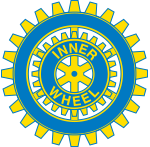 En organisation i utveckling

Utveckla – förändra med tiden – växa!